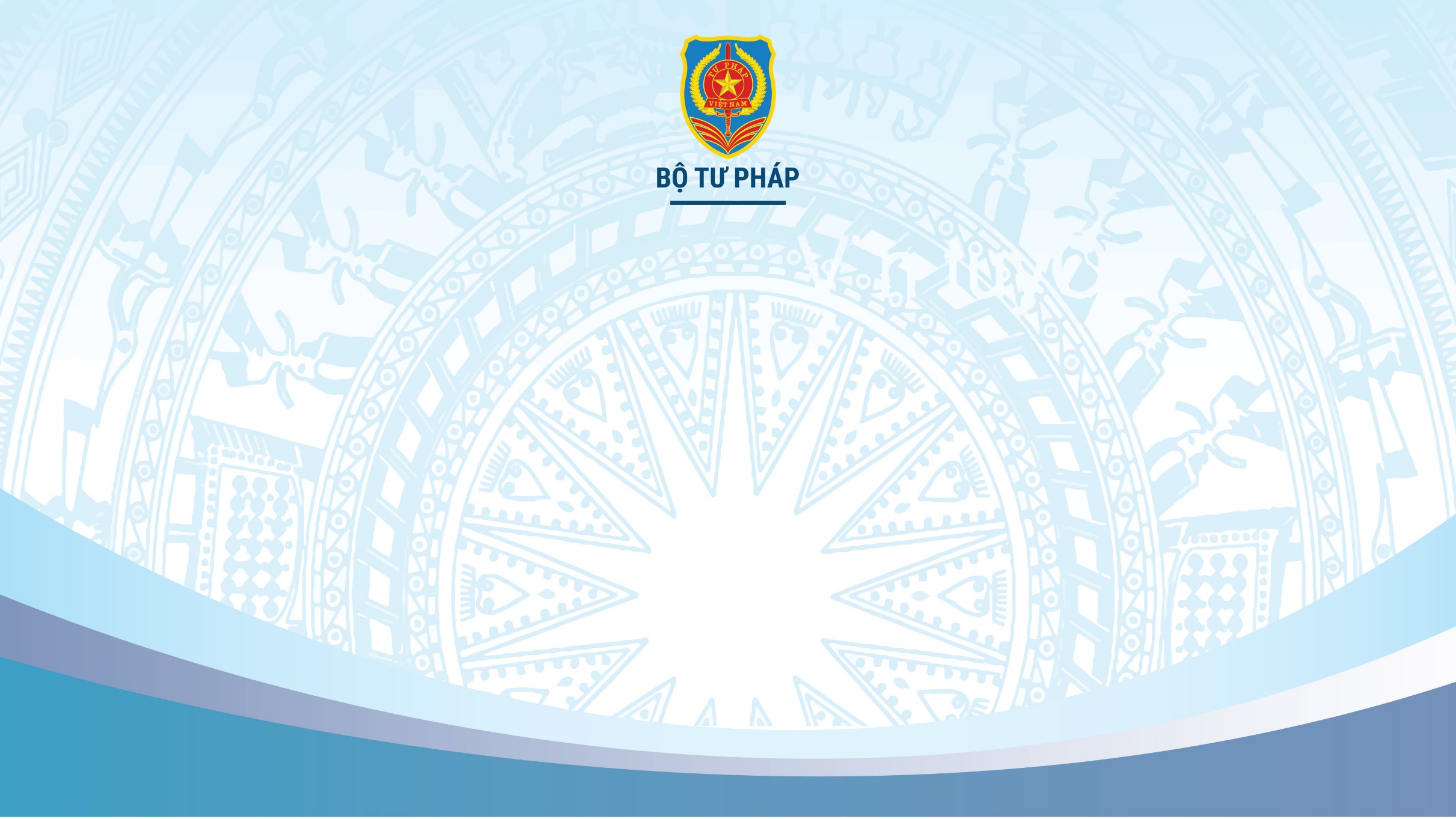 HỘI NGHỊ TOÀN QUỐC
TỔNG KẾT THI HÀNH LUẬT CÔNG CHỨNG
(tỉnh/thành phố…), ngày 14 tháng 01 năm 2022